Tecnologie per dirigenti
Pier Giuseppe Rossi - unimc
Prologo
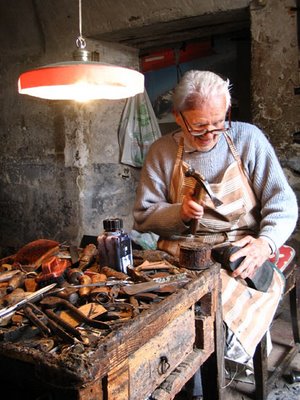 Ogni scuola ha una sua identità.

Il dirigente come mediatore/interprete tra le varie componenti per favorire l’esplicitazione della identità della istituzione scolastica.
Tecnologie per dirigenti
Premessa
la tecnologia partecipa pienamente dell’ordine culturale, simbolico, ontologico, o assiologico (Lévy)

prima di accettare l’assunto che la tecnologia modifichi le cose, dobbiamo considerare la stessa tecnologia come un costrutto sociale, la cui definizione come artefatto è precedente a qualsiasi effetto sociale. L’argomento proposto in tutta la letteratura sul ciberspazio, e cioè che i media elettronici modificano la cultura, è palesemente circolare alla luce dell’esistenza e degli usi socialmente situati di qualsiasi tecnologia (Winn e Katz)
Tecnologie per dirigenti
Uso tecnologia cultura
Cos’è l’uso? Il prolungamento della china già iniziata dalle interpretazioni precedenti; o al contrario la costruzione di nuove concatenazioni di senso.
Non c’è uso senza torsione semantica inventiva, che sia minuscola o grandissima […] Ogni concezione riutilizza in maniera originale degli elementi preesistenti. Ogni uso creativo, coprendo delle nuove possibilità, raggiunge il piano della concezione (Lévy).
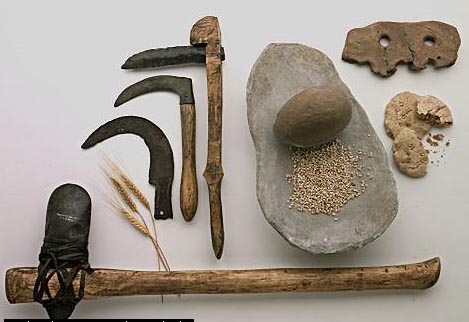 Tecnologie per dirigenti
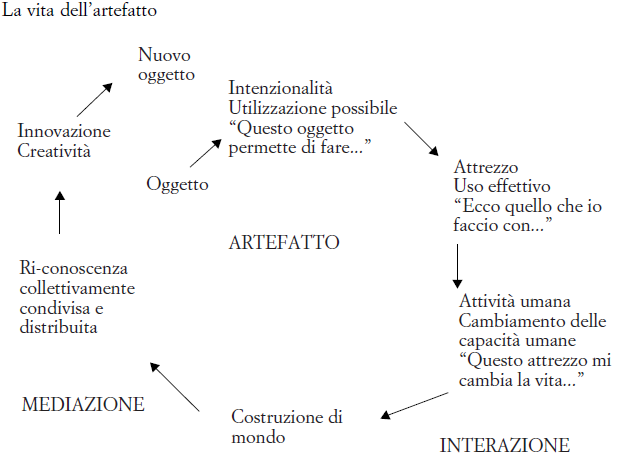 La vita dell’artefattp
Tecnologie per dirigenti
Gli spazi delle tecnologie nella scuola
Identità interna – Identità come immagine condivisa, organizzazione, valutazione e controllo sistemico.

Identità esterna – Identità come immagine collettiva nel contesto e come immagine riconosciuta.

Didattica – ripensare il ruolo della mediazione didattica per ripensare il ruolo della documentazione e quindi

Tecnologie come processo identitario
Tecnologie per dirigenti
Costruzione dell’identità interna
Basta con le vetrine!

Sito della scuola come esplicitazione della identità e come relazione fra i vari aspetti e strumento di riflessione e organizzazione.

POF lineare o a rete.
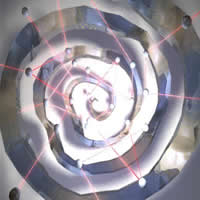 Tecnologie per dirigenti
Costruzione di un’identità nel contesto
Sito come canale comunicativo con le famiglie e il territorio.

La scuola e il territorio:  sito della scuola come voce del territorio.

La scuola come identità collettiva
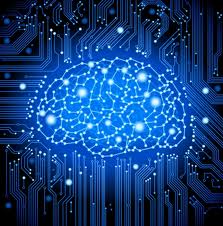 Tecnologie per dirigenti
Un intermezzo
Le tecnologie stravolgono
 
La Documentazione
La Concettualizzazione
La Realtà
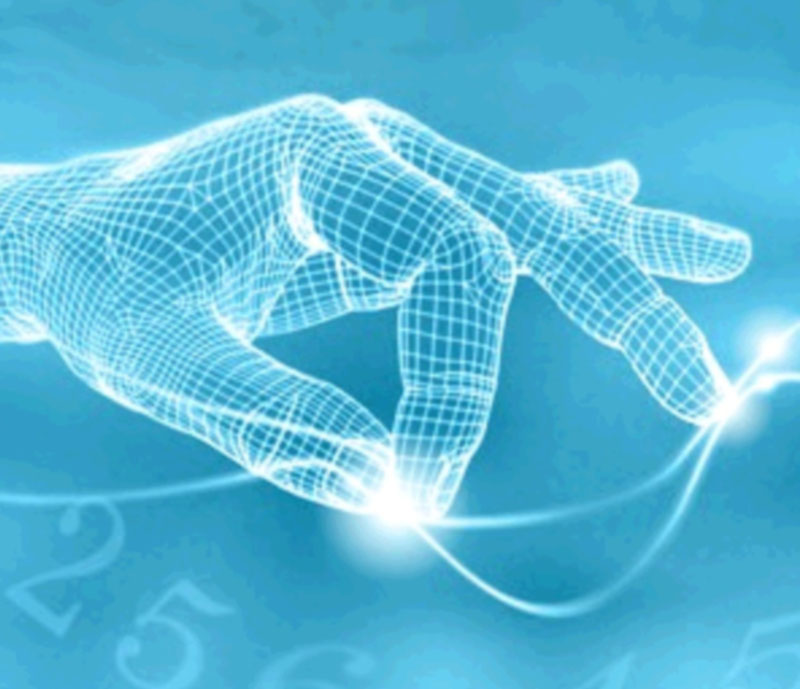 Tecnologie per dirigenti
Stravolge la documentazione
I nuovi media hanno ridefinito la documentazione

Da fase finale di un progetto, riflessione post 

a riorganizzazione dei materiali lasciati come sassolini lungo il percorso.

(immagini, audio, materiali, ecc. ecc.)
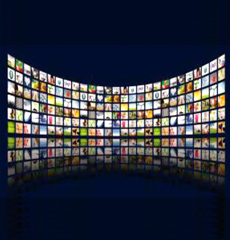 Tecnologie per dirigenti
Tecnologie per dirigenti
Stravolge la concettualizzazione
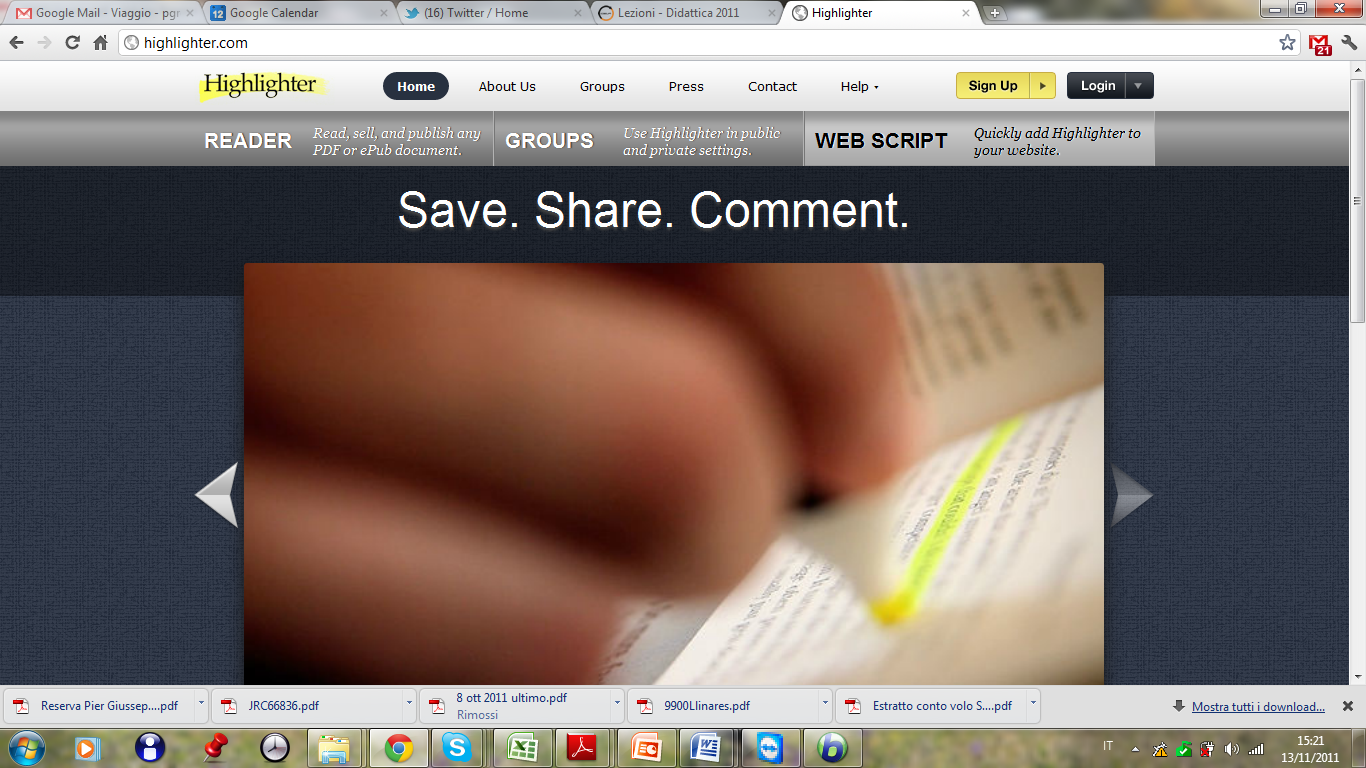 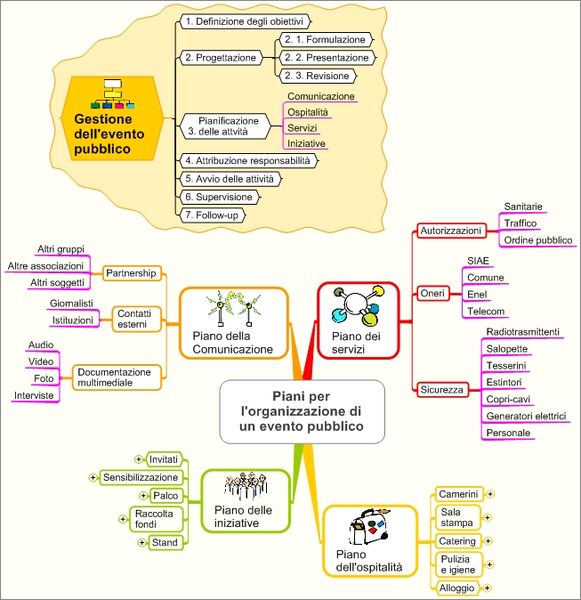 Dare corpo ai concetti

Reificare le modalità di pensiero.

Salvare, condividere, commentare,
Tecnologie per dirigenti
Stravolge la realtà
Realtà aumentata, un ponte tra realtà e concettualizzazione.
Un nuovo rapporto tra reale e virtuale.
La scuola come ponte tra multiple realtà e come processo per avviare lo studente verso il molteplice.
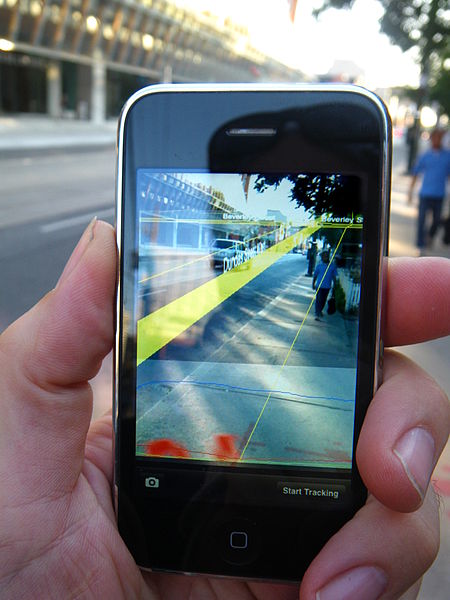 Tecnologie per dirigenti
Didattica
Ruolo del digitale.
La LIM, una lavagna che possiamo non cancellare.
Ripensare la didattica (nuovi compiti).
Ripensare il lavoro a casa, a scuola, il ruolo degli insegnanti.
Il sito è in primo luogo un ambiente didattico.

Documentazione come digitalizzazione dei materiali mentre si producono e come possibilità di supporto a chi non ne ha fruito o non ne ha percepito il significato al momento.
Tecnologie per dirigenti
Documentazione e identità
Raccontare e raccontarsi.
L’e-portfolio di istituto: come la scuola:
Si descrive,
Si ripensa,
Si riprogetta,
Dialoga con il mondo.

Il sito come documentazione e come spazio della didattica.
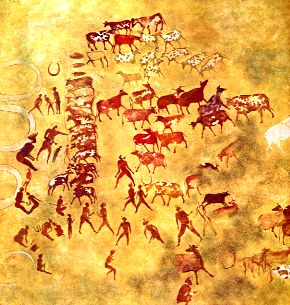 Tecnologie per dirigenti
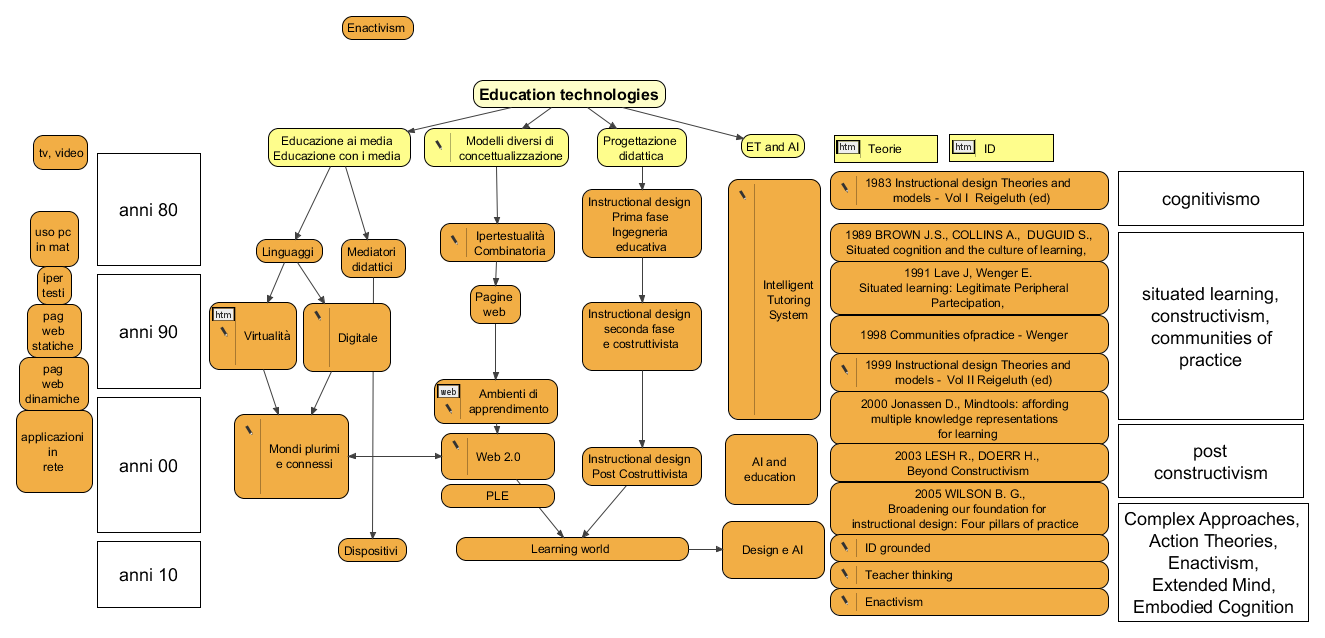 Tecnologie per dirigenti